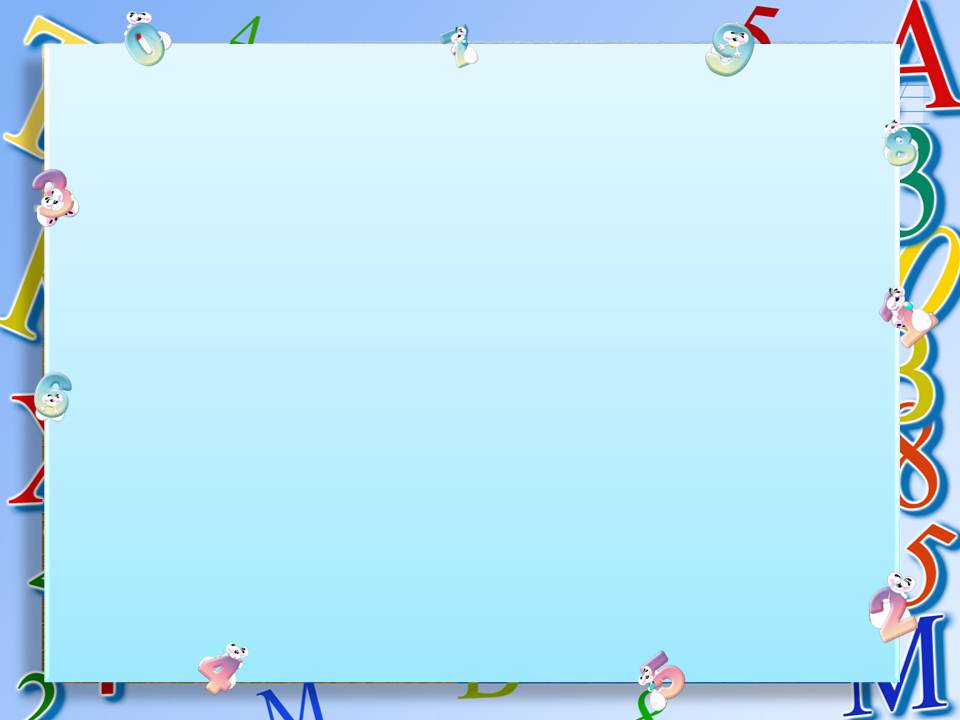 Исправь ошибки, расставь запятые
32 * 10 = 3,2                      2,5 * 4 = 1

7 * 0,3 = 21                       1,25 * 8 = 100

1,4 * 5 = 7                          1,2 * 50 = 6
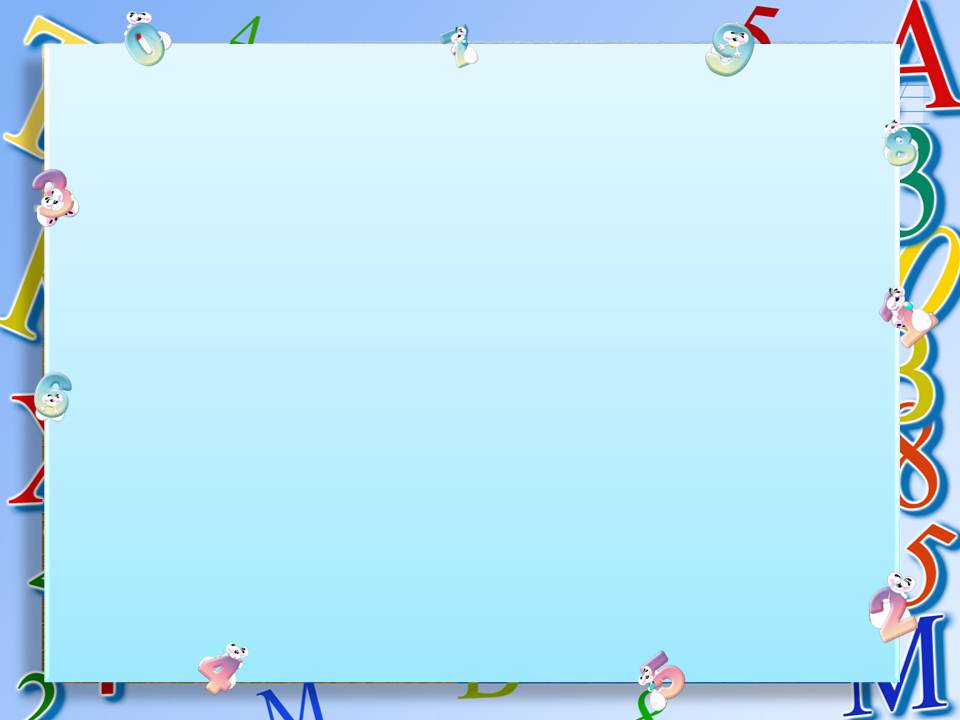 Выписать уравнения, в которых неизвестным является: 
1) Множитель,       
2) слагаемое,   
3) вычитаемое,    
4) уменьшаемое,
5) Делитель

А)  х + 5,2 = 7;     б)  х – 5 = 6,9;       в)  5 * х = 2,5;    г)  3 * х = 6,3;     Д) 5,6 – х = 4,8;    е)  1,278 : у = 9
ВГ
А
Д
Б
Е
Решите уравнения. Какие уравнения не можете решить?
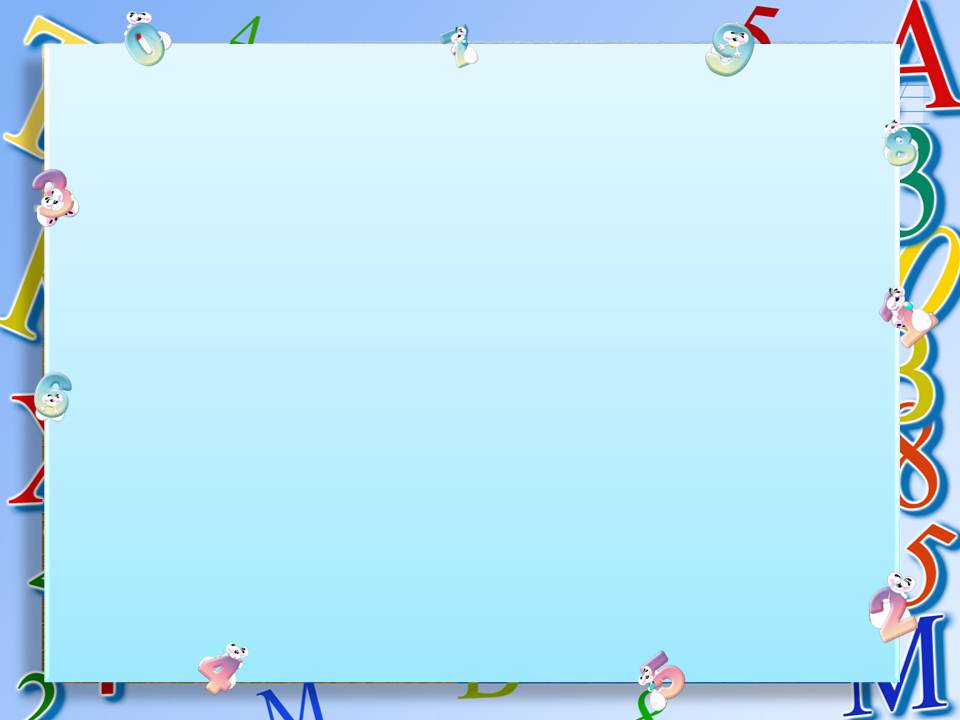 Деление десятичной дроби на натуральное число
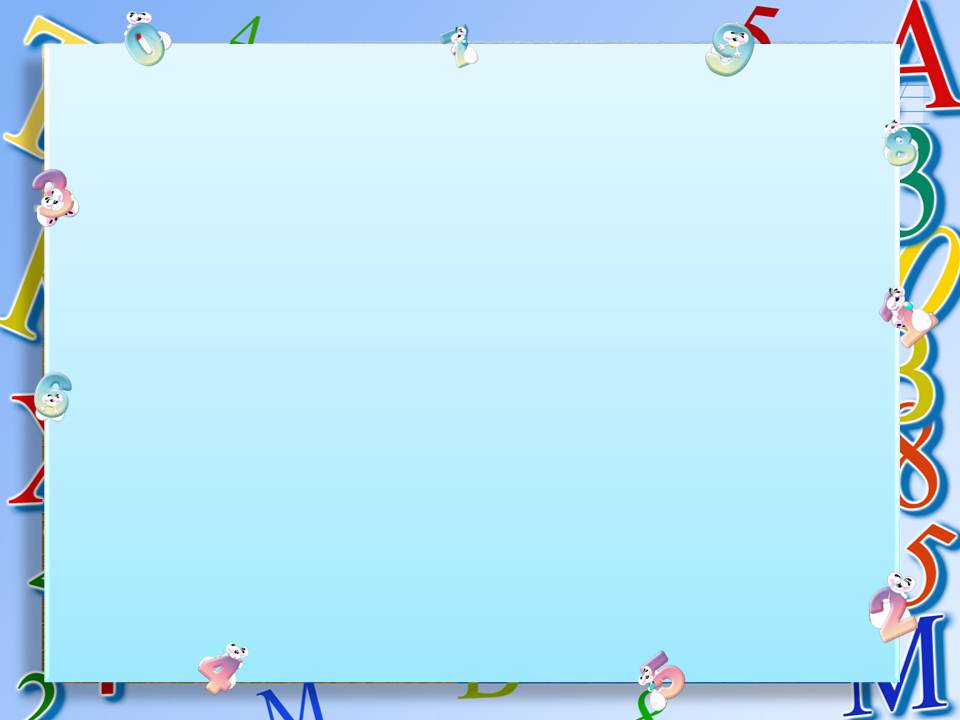 Три соседа мужика(Федор, Яков и Лука), 
чтоб всегда красиво жить 
стали дом свой мастерить! 
И  Лука вдруг говорит: 
 -Надо полки смастерить!
 Вот доска у нас такая.   
И  длина ведь небольшая! 
Полочки всего четыре, 
Сделать равными друзья!  
Допускать обид нельзя. 
Можно ль это сделать им?
И смекни путем каким?   

Давайте поможем Федору, Якову и Луке.
Длина доски 5,68 метров.
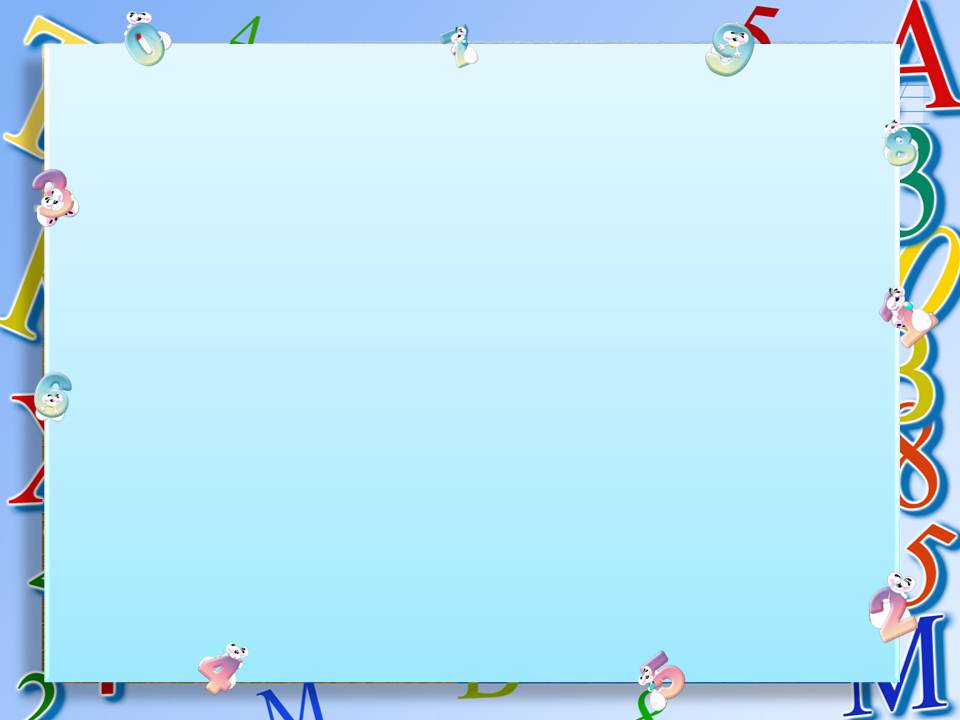 5,68 м = 568 см

568 : 4 = 142 (см)

142 см = 1 м 42 см = 1,42 м
5,68 : 4 = 1,42
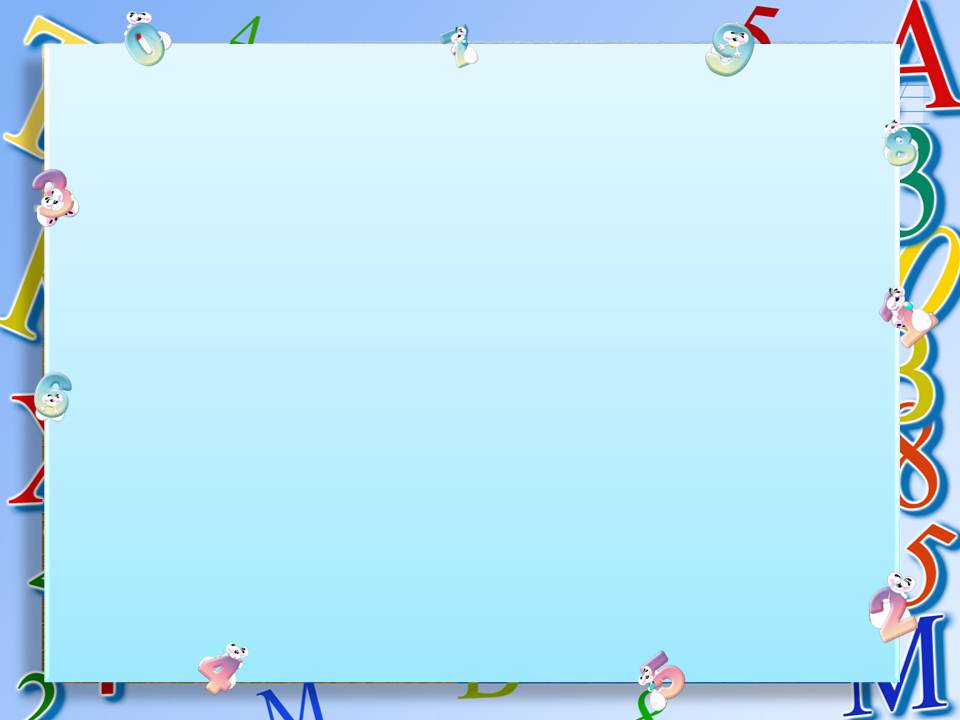 Правило на стр. 209
1240 : 10 = 124

124 : 10 = 12,4

124 : 100 = 1,24

124 : 1000 = 0,124

124 : 10000 = 0,0124
Сдвигаем запятую влево на 1 цифру
Сдвигаем запятую влево на 1 цифру
Сдвигаем запятую влево на 2 цифры
Сдвигаем запятую влево на 3 цифры
Сдвигаем запятую влево на 4 цифры
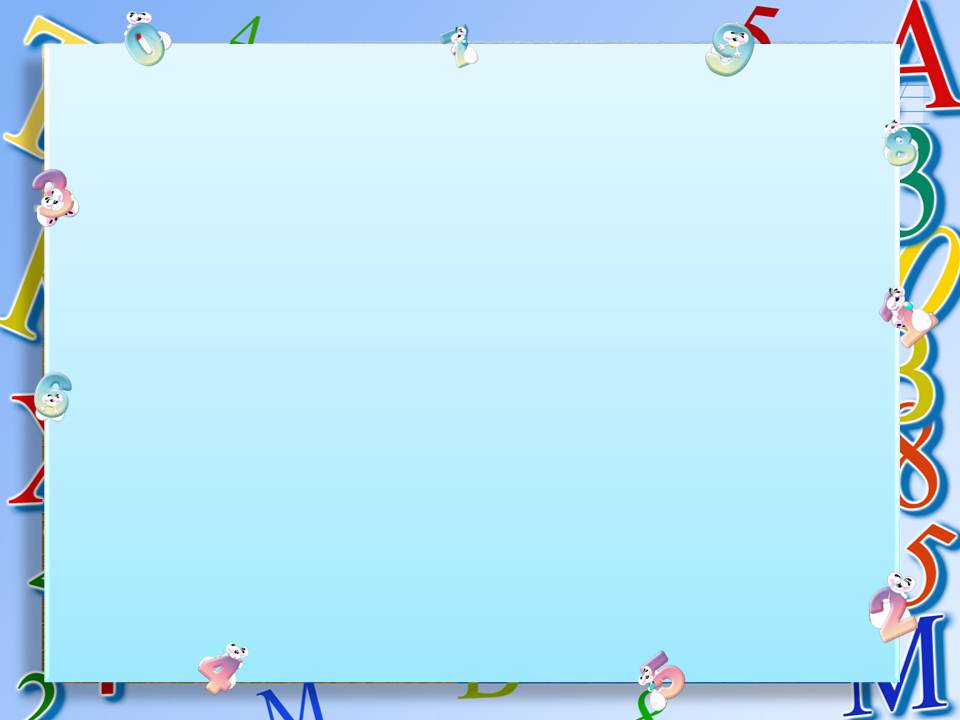 Выполни задание № 1340 (а-г)
№ 1348 (а)
Дополнительно:  № 1349
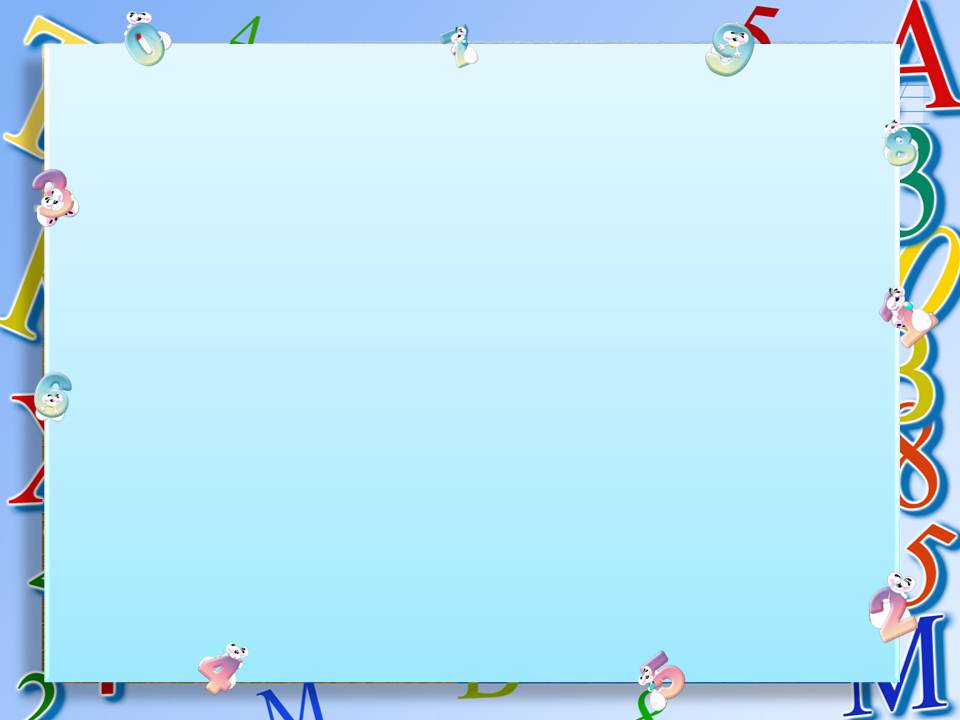 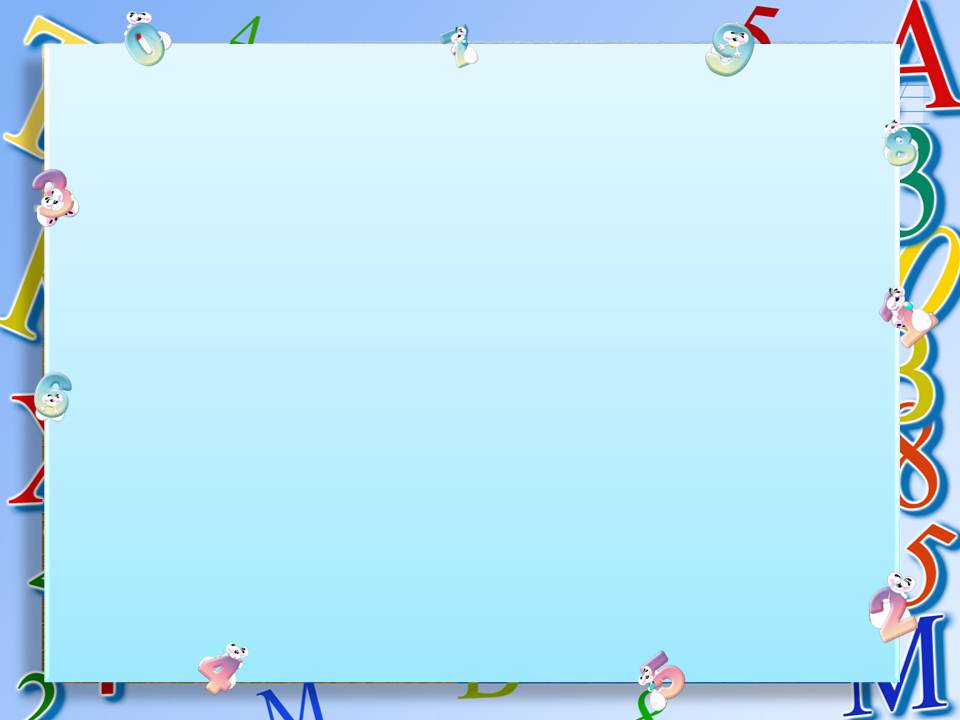 Домашнее задание:

П.35 (правила)
№ 1375 (1,2 строчки)
1379 (а,б,в)